Università Gabriele d’Annunzio di Chieti-PescaraDipartimento di Lingue Letterature e Culture Moderne

Corsi di Laurea in Lingue (L11) e Mediazione (L12)
Anfänge. Introduzione alla letteratura tedesca
Prof. Michele Sistomichele.sisto@unich.it
A chi è rivolto questo corso
Per studenti di Lingue (L11):
Letteratura tedesca I (9 CFU), 54 ore (1°anno)

Per studenti di Mediazione (L12)
Letteratura tedesca IA (6 CFU), 36 ore (1° anno)
Letteratura tedesca IB (6 CFU), 36 ore (2° anno)

NB: invito tutti a frequentare 54 ore
A chi è rivolto questo corso
Per studenti di Lingue (L11):
Letteratura tedesca I (9 CFU), 54 ore (1°anno)
Quanti di voi sono iscritti a Lingue?

Per studenti di Mediazione (L12)
Letteratura tedesca IA (6 CFU), 36 ore (1° anno)
Letteratura tedesca IB (6 CFU), 36 ore (2° anno)
Quanti a Mediazione?
Prerequisiti
Non è richiesta, al primo anno, la conoscenza della lingua tedesca

Per la comprensione dei contenuti del corso è di grande aiuto, anche se non indispensabile, un bagaglio personale di letture letterarie il più possibile ampio, per epoche, paesi e generi
Verifica dei prerequisitidella comunità di studio
Quanti di voi 
hanno già studiato lingua tedesca?
Verifica dei prerequisitidella comunità di studio
Chi mi sa nominare
un’opera della letteratura tedesca?
Verifica dei prerequisitidella comunità di studio
Quanti di voi 
hanno letto almeno un’opera di letteratura tedesca?
Verifica dei prerequisitidella comunità di studio
Quanti di voi 
hanno letto almeno 5 operedi letteratura tedesca?
Verifica dei prerequisitidella comunità di studio
Quanti di voi 
hanno letto almeno un libro per intero?(a parte i Promessi Sposi)
Verifica dei prerequisitidella comunità di studio
Quanti di voi 
hanno letto almeno 5 libri per intero?
Verifica dei prerequisitidella comunità di studio
Quanti di voi 
hanno letto almeno 10 libri per intero?
Verifica dei prerequisitidella comunità di studio
Quanti di voi 
hanno letto di sicuro più di 50 libri per intero?
Diversi obiettivi per diverse esigenze
Il corso

vuol dare una base comune per iniziare un discorso sulla letteratura tedesca
vuol dare 6 o 9 CFU dignitosamente a chi non cerca altro che quelli
vuol dare spunti per percorsi autonomi (perché si impara seguendo i propri interessi, non quelli altrui)
vuole offrire diverse possibilità di fare qualcosa di concreto nell’ambito della letteratura (tedesca): pratica
Un post di Paolo Nori
Cosa vuoi fare

giovedì 3 dicembre 2015

E mi ricordo benissimo quando preparavo gli esami russo uno e russo due, all’università, che passavo le giornate a leggere e a rilegger dei libri e se mi avessero chiesto Cosa vuoi fare, tu, nella tua, vita, avrei risposto preparare gli esami russo uno e russo due, all’università.

www.paolonori.it
Quali obiettivi si ripropone
Anfänge 
Introduzione alla letteratura tedesca 


Imparare a leggere criticamente il testo letterario
Costruirci un repertorio di base 
Farci un’idea della storia della letteratura tedesca
    ascoltando le voci degli scrittori
Il primo modulo:Come si legge un testo letterario?
Il primo modulo del corso – 18 ore, 3 CFU, L11-L12, per studenti di Lingue e di Mediazione – costituisce un avviamento alla lettura critica del testo letterario. Prendendo come esempio I dolori del giovane Werther di Goethe ci si interrogherà sulle scelte dell’autore relativamente a titolo, cornice narrativa, architettura del racconto, sistema dei personaggi, rappresentazione dello spazio e del tempo, uso di diversi linguaggi, e comunità di lettori presa a riferimento. Si rifletterà inoltre su alcune categorie critiche fondamentali (lo straniamento secondo Šklovskij, il realismo secondo Lukács e Auerbach, il romanzo secondo Bachtin, ecc.) e sulla periodizzazione letteraria (Sturm und Drang, Romanticismo, ecc.)
Il secondo modulo:Repertorio minimo della letteratura tedesca
Il secondo modulo – 18 ore, 3 CFU, L11-L12, per studenti di Lingue e di Mediazione – fornisce una panoramica delle principali opere ed epoche della letteratura tedesca attraverso la lettura e il commento degli incipit (Anfänge) di alcune opere fondamentali dell’età moderna, dalla Riforma al primo Novecento. Agli studenti sarà richiesto di applicare il metodo di lettura appreso nel primo modulo anche agli altri testi presenti in bibliografia (Mann, Kafka, Brecht, Bernhard), e di inquadrarli nella storia della letteratura tedesca ricorrendo alle categorie apprese nel secondo modulo.
Il terzo modulo:Il repertorio contemporaneo
Il terzo modulo – Introduzione alla letteratura contemporanea (18 ore, 3 CFU, L11, per studenti di Lingue, ma aperto anche agli studenti di Mediazione) – prosegue la panoramica, estendendola alla letteratura tedesca dal 1933 a oggi (Heinrich Böll, Paul Celan, Günter Grass, Heiner Müller, Thomas Brussig, Terézia Mora, ecc., inclusi i fumetti di Ralf König e le canzoni degli Einstürzende Neubauten e dei Wir sind Helden) e applicando il metodo di lettura appreso nel primo modulo su un testo tardonovecentesco, Riflessioni su Christa T. di Christa Wolf (1968) e a un romanzo contemporaneo, Turbine di Juli Zeh (2016).
Bibliografia
J. W. Goethe, I dolori del giovane Werther
Th. Mann, I Buddenbrook 
F. Kafka, La metamorfosi
B. Brecht, L’opera da tre soldi
J. Engelmann, One day / Reckoning text
U. Kindl, Storia della letteratura tedesca
[solo L11] Christa Wolf, Riflessioni su Christa T.
[solo L11] Juli Zeh, Turbine
[per i non frequentanti, o per chi vuole] un testo a scelta dalla lista dei ‘consigli di lettura’
Edizioni in cui reperire i testi
Impariamo che:
Non tutte le traduzioni sono uguali: anzi.
Non tutte le edizioni sono uguali: anzi!

Le introduzioni sono parte del programma.

Perché proprio queste 4 (o 6) opere per un repertorio minimo?
J. W. Goethe I dolori del giovane Werther
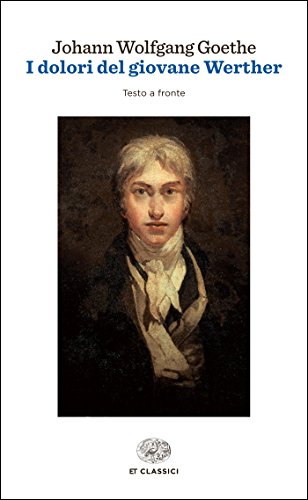 traduzione di Alberto Spaini, a cura di Giuliano Baioni, con testo tedesco a fronte, Torino, Einaudi, 1998 (e edizioni successive), collana Einaudi Tascabili (€ 11,00)
Th. Mann I Buddenbrook
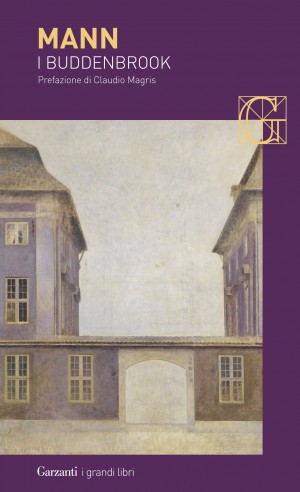 traduzione di Furio Jesi e Silvana Speciale Scalia, prefazione di Claudio Magris, Milano, Garzanti, 1983 (e edizioni successive), collana I Grandi Libri (€ 12,00)
F. KafkaLa metamorfosi
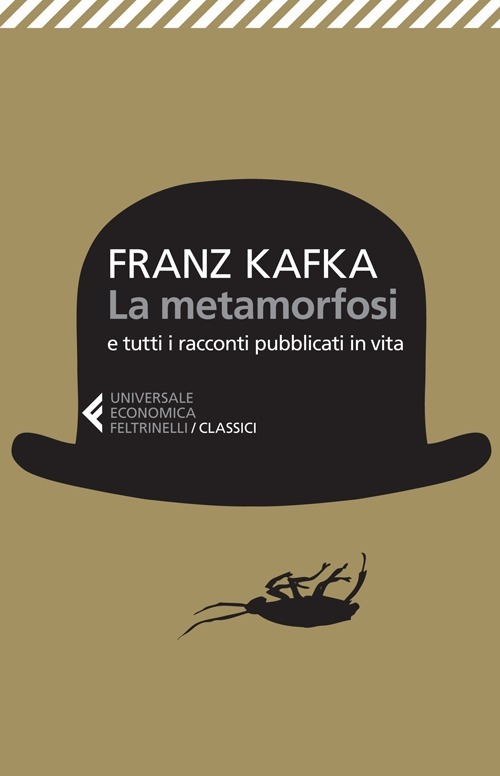 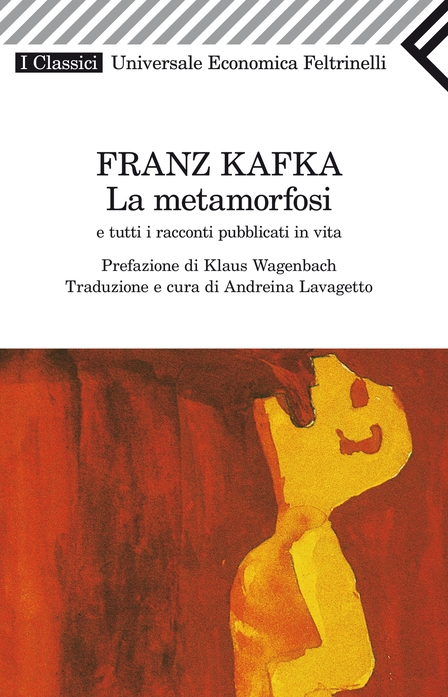 traduzione di Andreina Lavagetto, in La metamorfosi e tutti i racconti pubblicati in vita, prefazione di Klaus Wagenbach, Milano, Feltrinelli 1991 (e edizioni successive), collana Universale Economica Feltrinelli (€ 8,00)
B. Brecht L’opera da tre soldi
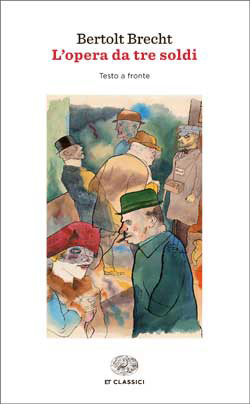 traduzione di Emilio Castellani, introduzione di Consolina Vigliero, con testo a fronte, Torino, Einaudi, 2002 (e edizioni successive), collana Einaudi Tascabili (€ 11,50)
J. EngelmannOne day / reckoning text
…non tradotto…dal volumeEines Tages, Baby
Goldmann, München 2014

il videohttps://www.youtube.com/watch?v=RmGHW4b2OVY
il testo http://www.germanistica.net/materiali/materiali-didattici/
il dizionario https://dizionari.corriere.it/dizionario_tedesco/
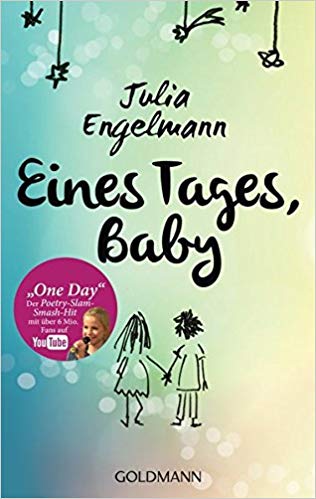 U. Kindl Storia della letteratura tedesca 2
volume 2: 
Dal Settecento alla prima guerra mondialetraduzione di Claudio Santi, Bari, Laterza, 2015

Il volume è disponibile presso la Biblioteca Unificata del Polo di Pescara, con la collocazione: DEP med 830.9 STOLT 2, e in vendita presso il sito della casa editrice Laterza o, in formato digitale, sui principali siti web di vendita libraria: https://www.laterza.it/index.php?option=com_laterza&Itemid=97&task=schedalibro&isbn=9788858121580. 
Il docente indicherà a lezione quali parti della storia letteraria siano da studiare con maggior attenzione (cfr. le slides e i testi messi a disposizione sulla pagina web http://www.germanistica.net/materiali/materiali-didattici/).
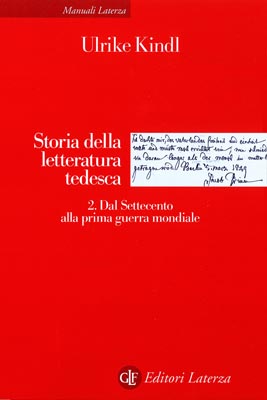 Anfänge. Introduzione alla letteratura tedesca
dispense messe a disposizione dal docente in pdf

Contengono:

Cesare Cases, Che cosa sia e a qual fine si studi la letteratura tedesca
Rapido inquadramento delle principali epoche della storia letteraria
Incipit di ca. 30 opere della letteratura tedesca
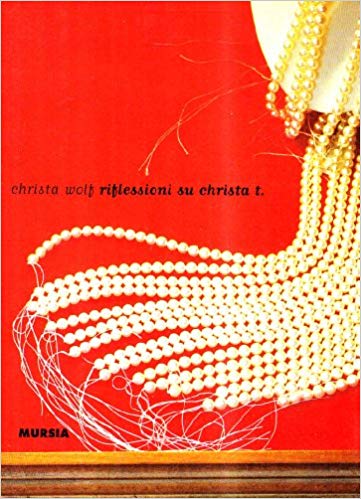 (solo per L11)Ch. Wolf Riflessioni su Christa T.
traduzione di Amina Pandolfi, Roma, E/O, 2003(e edizioni successive), (€ 8,00)
oppureMilano, Mursia, 1990 (e edizioni successive)
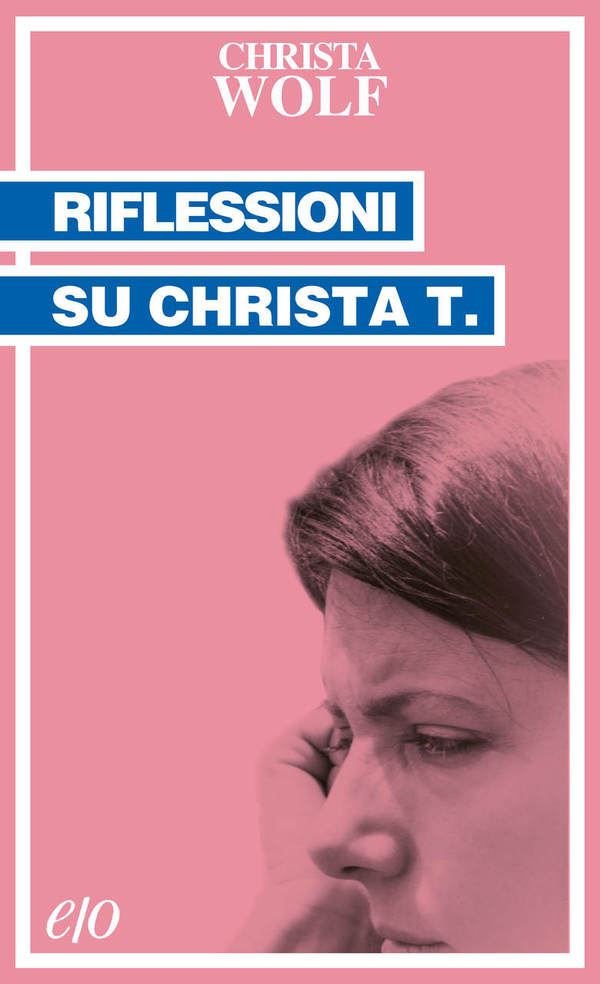 (solo per L11)Juli ZehTurbine
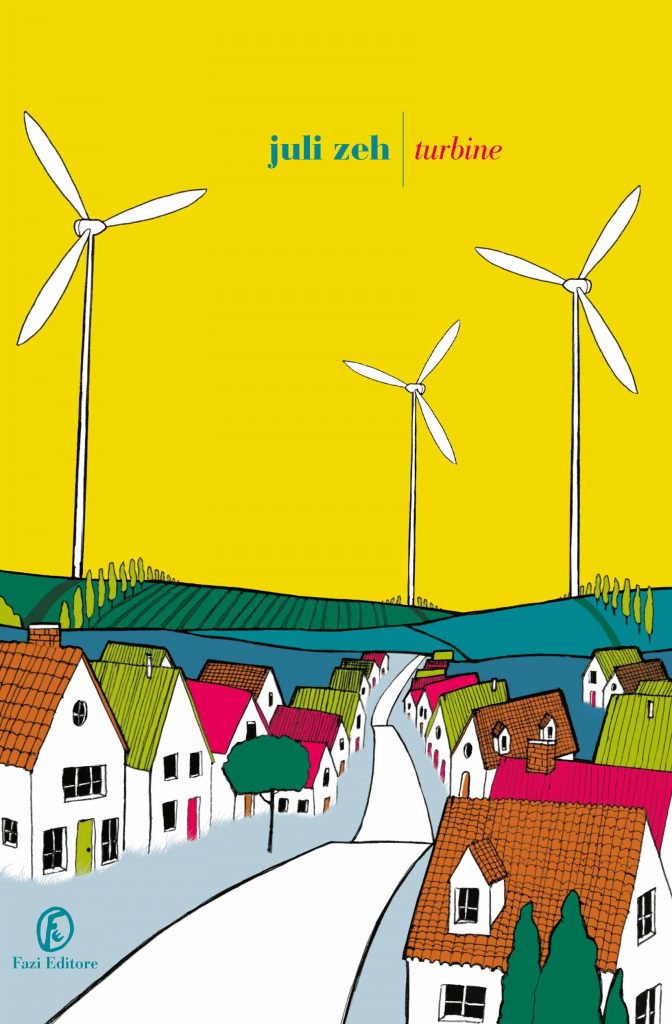 traduzione di Riccardo Cravero e Roberta Gado, Roma, Fazi, 2018 (€ 18,00)
(per i non frequentanti o per chi ne ha voglia)Un testo a scelta fra quelli elencati
F. Schiller, I masnadieri (ed. Mondadori)
H. v. Kleist, Michael Kohlhaas (ed. Marsilio) 
E.T.A. Hoffmann, Mastro Pulce (in Fiabe, L’Orma)
G. Büchner, Woyzeck (ed. Marsilio)
K. Marx, Il manifesto del partito comunista (ed. BUR)
F. Nietzsche, Così parlò Zarathustra (ed. Adelphi)
Th. Fontane, Lo Stechlin (ed. Mondadori) 
G. Grass, Il tamburo di latta (ed. Feltrinelli)
H. Böll, Foto di gruppo con signora (ed. Einaudi) 
Th. Bernhard, L’origine (ed. Adelphi)
T. Mora, Tutti i giorni (ed. Mondadori)
Una lista più estesa è a disposizione sul syllabus e su www.germanistica.net/materiali/materiali-didattici/
Come ho costruito il corso?Opinioni degli studenti (L11: ca. 30)
20 studenti ritengono che l'insegnamento presuppone il giusto carico di conoscenze di base -
Inoltre: 17 studenti ritengono opportuno lasciare invariato il carico didattico - 8 studenti ritengono opportuno alleggerire il carico didattico complessivo
Rispetto alla possibilità di introdurre o migliorare la sinergia con altri insegnamenti 11 studenti pensano che non sia significativo, 1 studenti lo ritengono impraticabile, 13 studenti ritengono che sia fattibile ed inoltre suggeriscono: Renderebbe le lezioni ancora più interessanti
Sulla qualità del materiale didattico, 14 studenti non la ritengono migliorabile, 11 studenti pensano che sia migliorabile, ed al riguardo suggeriscono: Sarebbe opportuno che si lascino le slide
Per quanto riguarda il materiale didattico di supporto (fotocopie, dispense, lucidi, slide, vetrini, ecc. ecc.) si ritiene che debba essere fornito per 3 studenti la settimana prima di ogni lezione, per 10 studenti in concomitanza della lezione o ciclo di lezioni
Gli studenti inoltre hanno espresso queste opinioni:
Il professore è molto attento agli alunni
In particolar modo mi ha colpito oltre all'esposizione degli argomenti di cui il prof ha trattato anche il suo modo di esporsi con gli studenti che invoglia a seguire le lezioni
Non mancavo mai alle sue lezioni mi ha fatto veramente piacere rileggere testi come Kafka, T. Mann e Brecht. È stato di grande aiuto quando gli detto che non avevo capito Christa Wolf tanto che mi ha consigliato di rileggerlo accuratamente e credo che ora l'ho capito.
Come ho costruito il corso?Opinioni degli studenti (L12: ca. 50)
32 studenti ritengono che l'insegnamento presuppone il giusto carico di conoscenze di base -
Inoltre: 17 studenti ritengono opportuno lasciare invariato il carico didattico - 21 studenti ritengono opportuno alleggerire il carico didattico complessivo -
Sulla qualità del materiale didattico, 23 studenti non la ritengono migliorabile, 15 studenti pensano che sia migliorabile, ed al riguardo suggeriscono: 1) Secondo me, bisognerebbe usare anche dei manuali, oltre che il materiale online (slides) per capire meglio i concetti. 2) Sarebbe utile avere maggiore materiale riguardante la parte storica e la storia della letteratura.
Sulla presenza di prove d'esame intermedie, per 13 studenti è utile: sono assenti e andrebbero introdotte, per 23 studenti è inutile ed infatti - per fortuna - non ci sono
Gli studenti inoltre hanno espresso queste opinioni:
Il professore è molto professionale nell’insegnamento e sa come motivare gli studenti. Gli argomenti che ha proposto durante il corso sono molto interessanti e moderni, tanto da rispecchiarsi con la nostra epoca. L’unico aspetto negativo del corso e quello di concentrarsi di più sulla storia letteraria e non sulla letteratura vera e propria. Infatti, sarebbe opportuno analizzare al meglio tutte le opere assegnate e focalizzare in maniera breve e concisa i fatti storici.
Il Professor Sisto e stato un chiaro esempio per me e per i miei compagni di come si insegna in maniera interattiva una materia. È stato semplicemente perfetto nel farci comprendere tutto ciò che c'era nel programma. Il suo modo di fare lezione mi ha fatto appassionare ancora di più alla letteratura Tedesca e voglio continuare a saperne di più anche nel privato.
Obiettivi formativi e risultati di apprendimento attesi
L’insegnamento concorre alla realizzazione degli obiettivi formativi del corso di studi in Lingue e letterature straniere, e in particolare all’acquisizione di una consolidata competenza scritta e orale del tedesco, ma anche dell'italiano. Introduce gli studenti alla conoscenza storica e critica della letteratura tedesca nella sua valenza linguistica, culturale e umanistica, contribuendo alla formazione del cittadino e al suo inserimento nel mondo del lavoro, con particolare riferimento ai settori dell’insegnamento, della traduzione e del turismo. 

Conoscenza e capacità di comprensione. Al termine dell’insegnamento lo studente dovrà essere in grado di:
collocare le principali opere della letteratura tedesca nel loro orizzonte storico-culturale
riconoscere e decodificare l’uso letterario della lingua
analizzare un testo letterario nella sua dimensione autoriale, finzionale, traduttiva ed editoriale  

Autonomia di giudizio. Al termine dell’insegnamento lo studente dovrà essere in grado di:
mettere a confronto la cultura tedesca con quella italiana a partire dalla sua dimensione letteraria
individuare la problematica fondamentale di un testo e discuterne il valore letterario
 
Abilità comunicative. Al termine dell’insegnamento lo studente dovrà essere in grado di:
usare gli strumenti base della critica letteraria per illustrare un testo letterario
riflettere ed esprimersi su aspetti specifici della storia, letteratura e cultura tedesca.
L’esame
Prova orale finale. Gli studenti sono invitati a presentarsi all’esame portando con sé i testi che hanno studiato. 
L’esame prevede una prima domanda sulla storia letteraria e una seconda ‘ad apertura di libro’ sui testi letterari in programma, nella quale sarà richiesto di contestualizzare un brano scelto a caso. Si procederà quindi a una puntuale analisi critica dei testi in programma, con particolare riferimento al contesto storico, alla biografia degli autori e ai temi da essi affrontati. 
Chi risultasse non aver completato la preparazione su tutti i testi in programma verrà invitato a ripetere l’esame. 
I voti sono espressi in trentesimi, da un minimo di 18 a un massimo di 30 (eventualmente con lode).
Una segnalazione
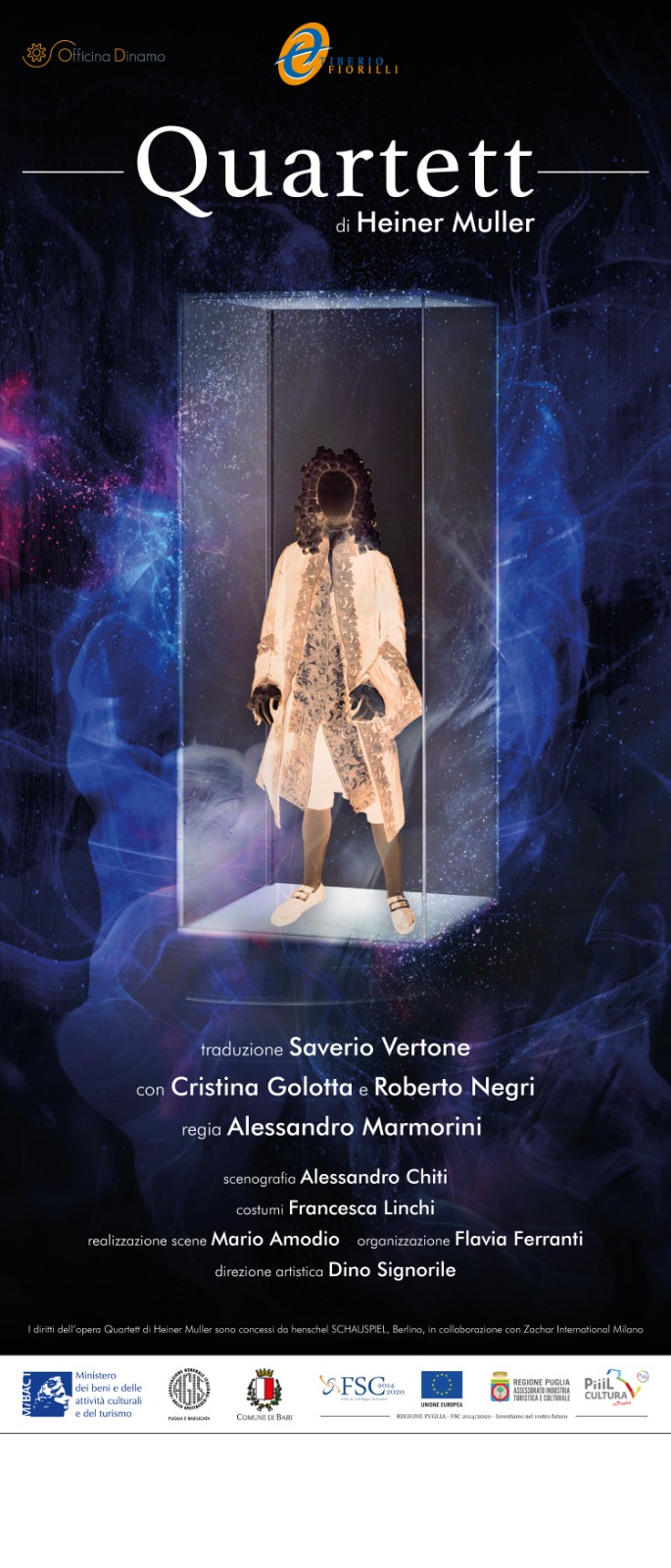 Quartett 
di Heiner Müller 

venerdì 11 e sabato 12 ottobre ore 20.45 Florian Espace

traduzione Saverio Vertonecon Cristina Golotta Roberto Negriregia di Alessandro Marmorini
Come si ‘studia’ la letteratura
La letteratura non si studia, dicono
La letteratura si capisce… leggendo
Leggendo in particolare la letteratura del nostro tempo
p.es. Nori, Arminio, Lagioia, Mari, Affinati, Ferrante, Nove
p.es. «Ho ammazzato i miei genitori perché usavano un bagnoschiuma assurdo»
Non si legge letteratura per i CFU, ma per la morte
«Tutto è ridicolo, se si pensa alla morte» (Th. Bernhard)
Lev Tolstoj, La Morte di Ivan Il’ič
La letteratura tedesca di adesso
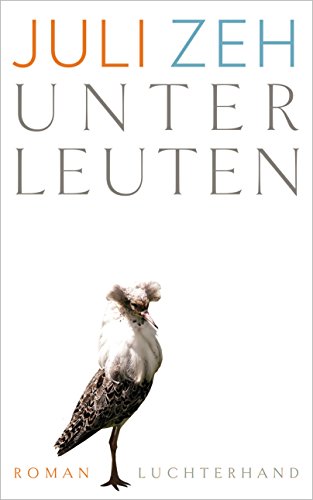 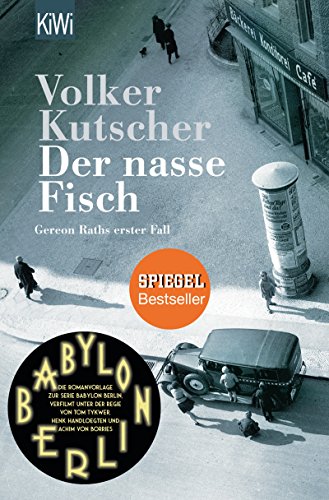 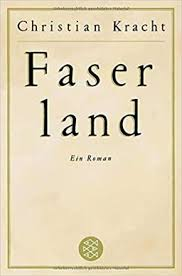 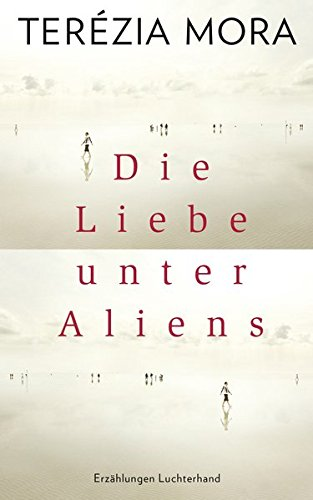 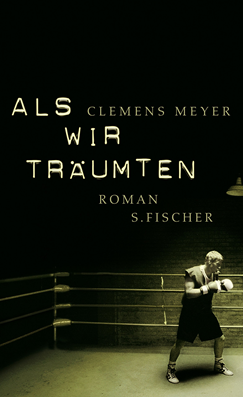 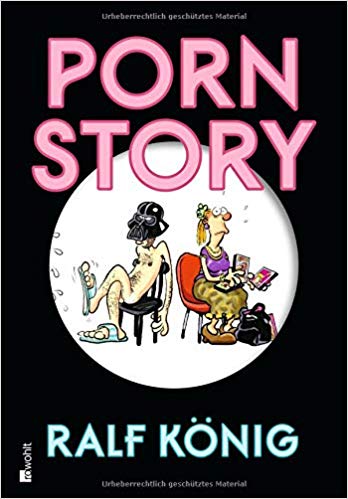 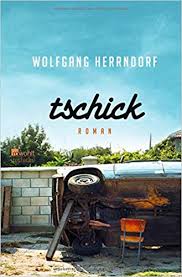 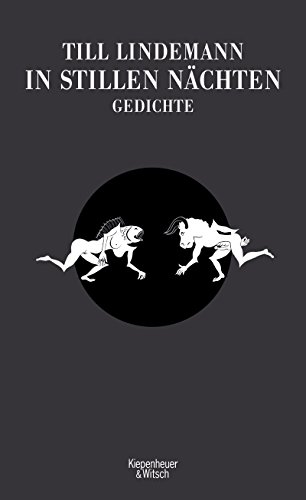 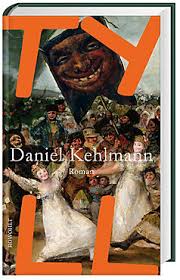 Come si legge?
Quali sono le vostre tecniche di lettura?
(sottolineature, orecchie, appunti, schemi, diario, rilettura, ecc.)
Dove si trovano i libri?(in internet non c’è quasi niente)
Biblioteche
Biblioteca interfacoltà (OPAC)
Biblioteca provinciale G. D’Annunzio
Biblioteca nazionale centrale di Roma
Cataloghi nazionali (SBN)

Librerie di Pescara
Feltrinelli, Mondadori, Giunti, Primo Moroni, ecc.

amazon, bol, ibs, maremagnume altri distributori del web
Letteratura e comunità
A che cosa serve la letteratura?

A niente.
A niente.
A niente.

Come ogni forma di cultura può servire a tenere insieme una comunità, portandovi e conservandovi una visione universalistica delle cose e dei rapporti tra gli essere umani, ovvero facendo acquisire a ciascuno uno ‘sguardo dall’alto’.
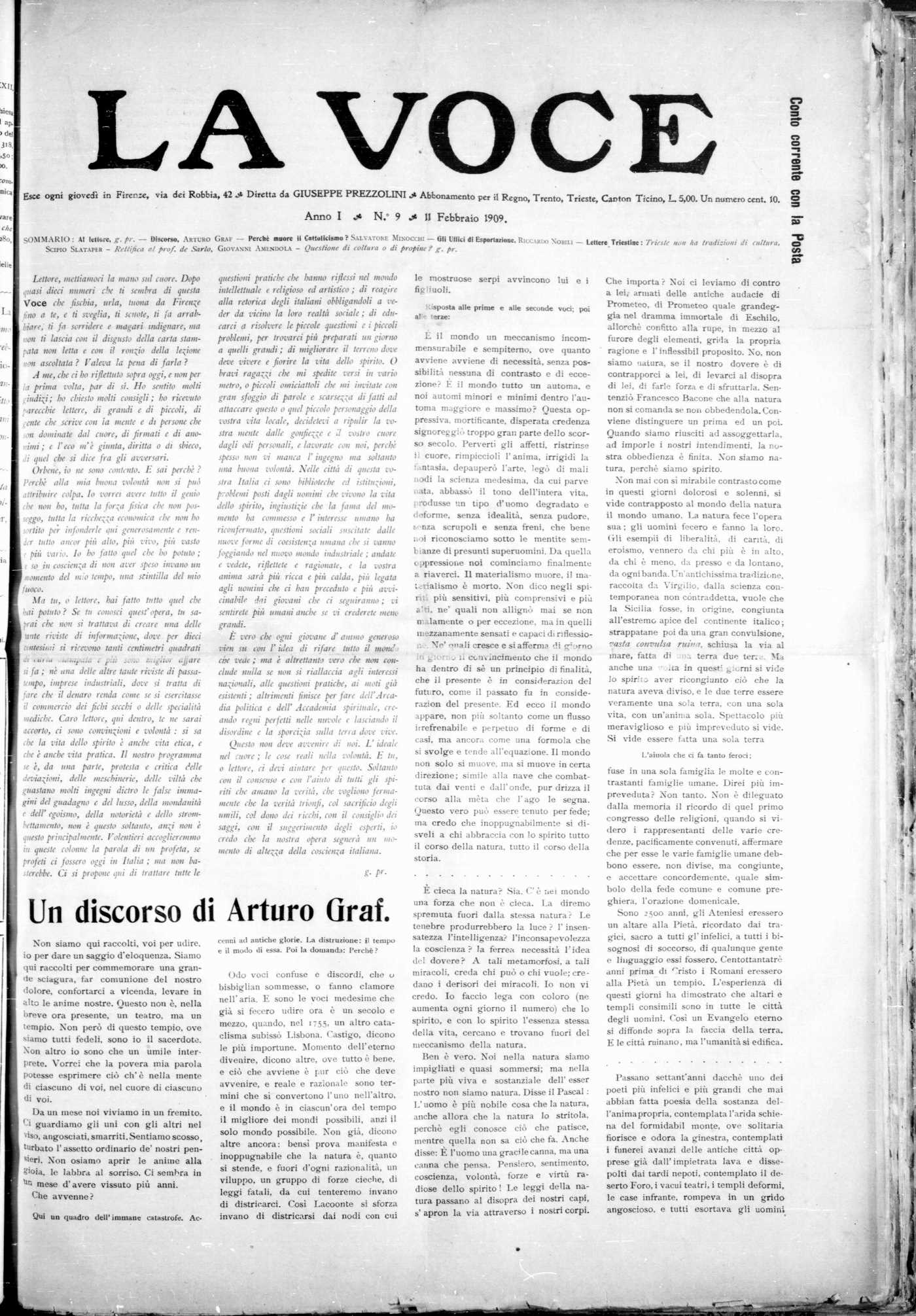 Pescara ha tradizioni di cultura? Quali?
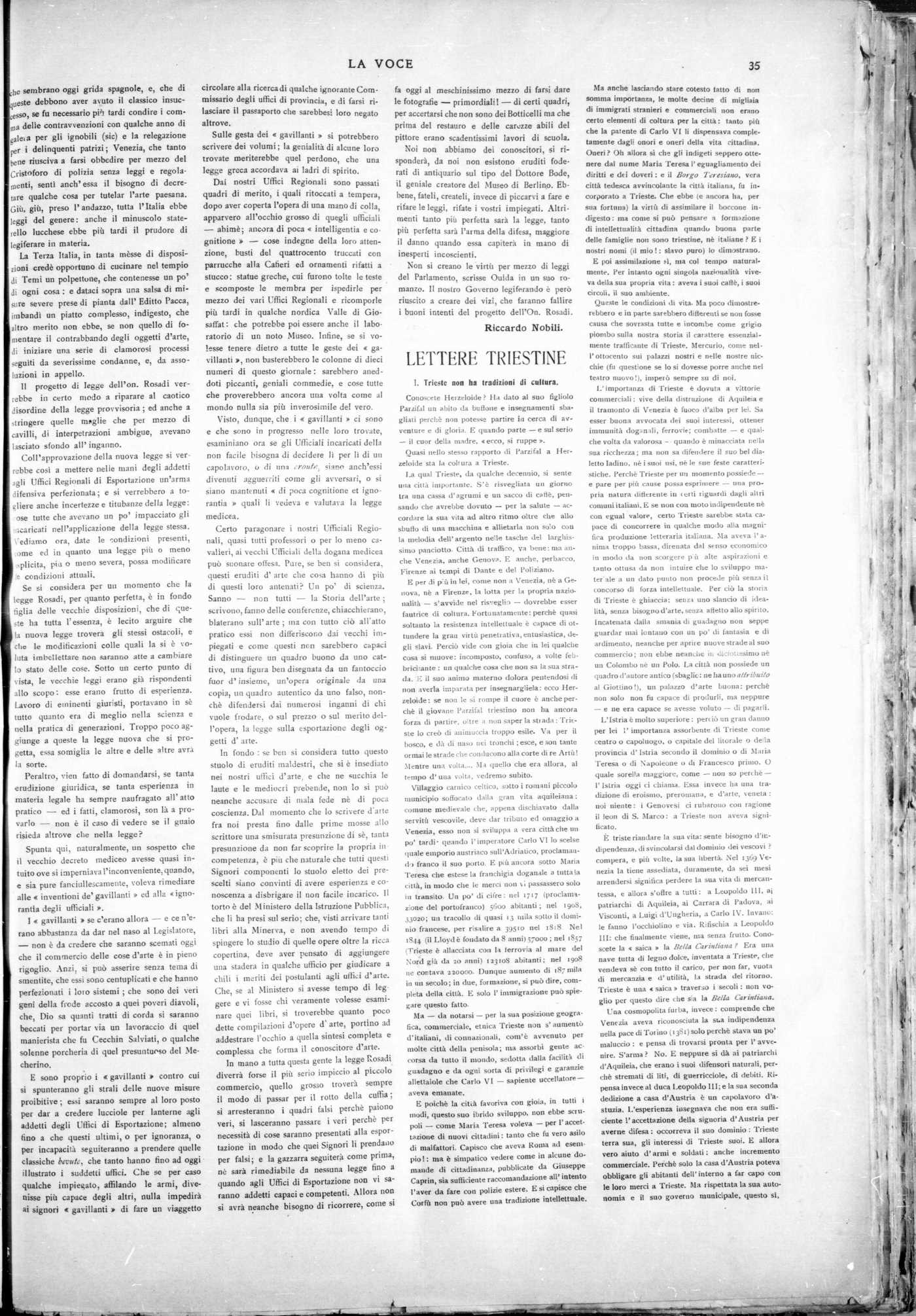 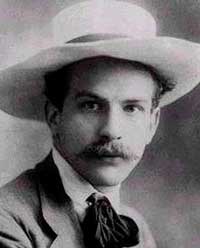 Scipio Slataper
Trieste non ha tradizioni di coltura
Dove si fanno i libri?
Case editrici (abruzzesi)
Carabba, Japadre, Textus           http://www.regione.abruzzo.it/xCultura/index.asp?modello=caseEdit&servizio=xList&stileDiv=monoLeft&template=intIndex&b=menuEdit2

Case editrici nazionali
Einaudi, Mondadori, Adelphi, Feltrinelli

Riviste e blog (> Verifica 2.0)
nazione indiana, le parole e le cose, 404, rivistastudio, doppiozero, il primo amore
Come prosegue il percorso
1° anno: Introduzione alla letteratura tedesca
2° anno: Storia letteraria
3° anno: Critica letteraria
4° anno: Traduzione
5° anno: Ricerca
Cultura e istituzioni (LM38)
A margine del corso
www.germanistica.net
recensioni di libri nuovi, storia letteraria e altre attività
p.es. Brecht: http://www.lormaeditore.it/libro/9788899793074
p.es. Frank: http://www.delvecchioeditore.com/libro/cartaceo/155/l-uomo-buono 
LT.it/lab: laboratorio per tesisti
La letteratura tedesca tradotta in Italia
Erasmus
Klagenfurt, Bayreuth, Jena, Karlsruhe, Mainz, Passau, Saarland, Leipzig (cartina) 
Tirocini
Centro Franco Fortini di Siena
Istituto Italiano di Studi Germanici in Roma